Презентація на тему:
“Вікі – технології”
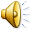 Зміст
Що собою являють Вікі – технології?
 Історія виникнення.
Ознаки Вікі – технологій.
Переваги.
Недоліки.
Розвиток вікі- сайтів.
Логотип проекту “Wikipedia”
Правила, що регулюють вміст.
Інструменти Вікі-середовища.
Вікі Освіта.
Вікімедія Україна.
Перспективи використання Вікі-технологій в навчанні.
Що собою являють Вікі – технології?
Вікі — веб-сайт (або інша гіпертекстова збірка документів), що дозволяє користувачам змінювати самостійно вміст сторінокчерез браузер, використовуючи спрощену і зручнішу, порівняно з HTML, вікі-розмітку тексту.
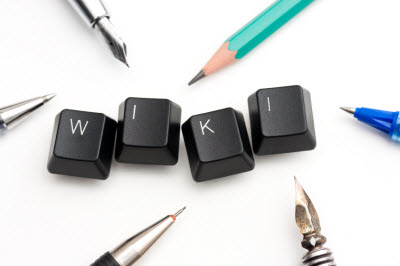 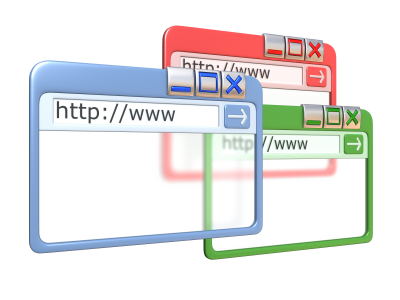 Історія виникнення
Для створення вікі-середовища необхідне особливе програмне забезпечення віки. Це приватний вид системи управління сайтом (CMS). Перша вікі-мережу, «портлендського сховище зразків» (зразків програмного коду), була створена 25 березня 1995 програмістом Вордом Каннінгемом. 
Найбільшим і найвідомішим вікі-сайтом стала Вікіпедія. Каннінгем узяв термін вікі від «вікі вікі», тобто «хутких» автобусиків, що функціонували в аеропорту Гонолулу. Вікі вікі — це було перше гавайське слово, яке Канінгем вивчив під час першого відвідання островів, коли працівник аеропорту сказав йому їхати з одного терміналу в інший автобусом вікі-вікі.
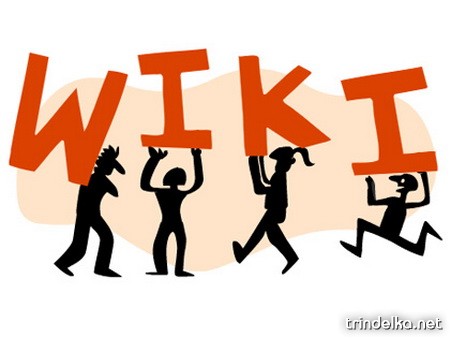 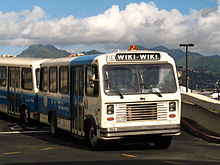 Ознаки Вікі - технологій
Можливість багаторазово правити текст за допомогою самої вікі-середовища (сайту) без застосування особливих пристосувань на стороні редактора.
Особливий мову розмітки - так звана вікі-розмітка, яка дозволяє легко і швидко розмічати в тексті структурні елементи та гіперпосилання, форматувати і оформляти окремі елементи.
Прояв змін відразу після їх внесення. 
Розділення вмісту на іменовані сторінки. 
Безліч авторів. Деякі вікі-сайти можуть правити всі відвідувачі 
Облік змін (облік версій) тексту: можливість порівняння редакцій та відновлення ранніх версій.
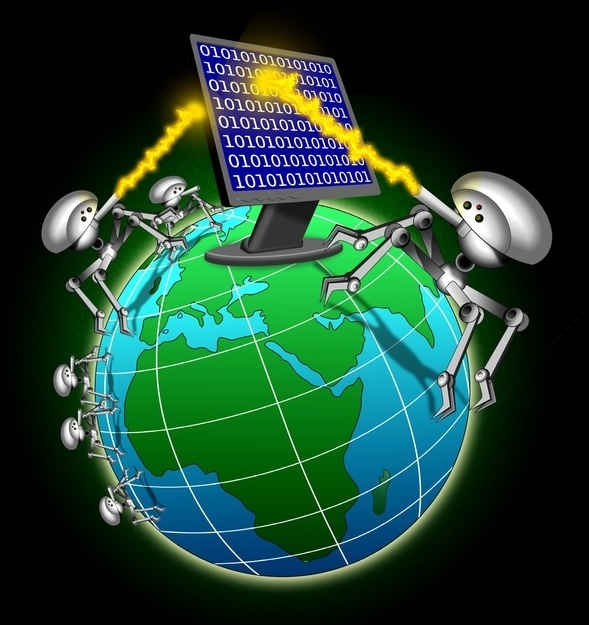 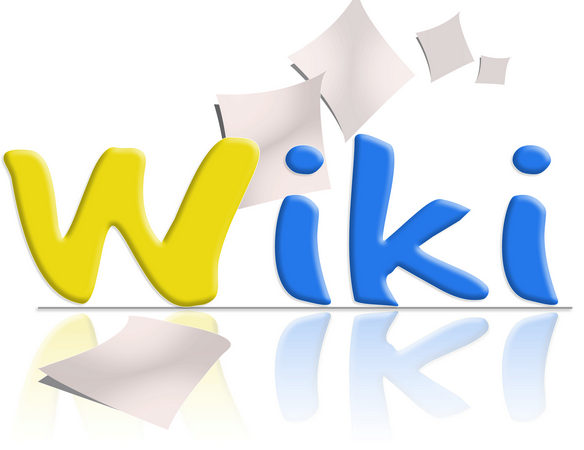 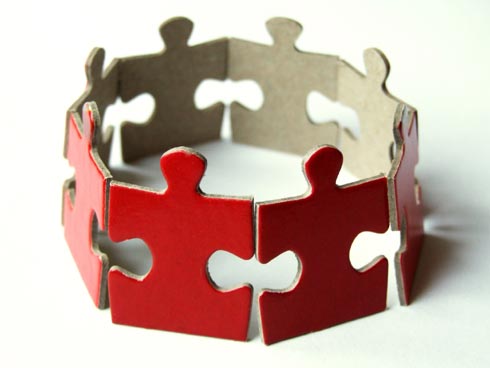 Переваги Вікі - технологій
Створення ефективної освітньої інформаційного середовища на базі технології Wiki дозволяє: 
1. здійснювати ефективну інформаційну взаємодію; 
2.забезпечувати доступ до інформаційних ресурсів всім учасникам освітнього процесу; 
3.організовувати ефективне управління і педагогічне спостереження;
4.формувати мережеві спільноти.
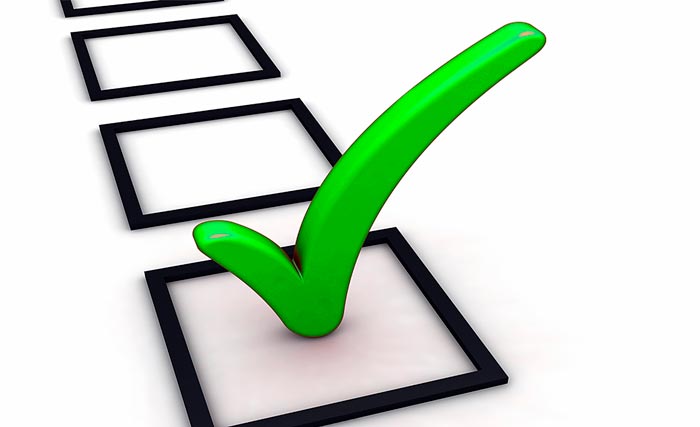 Недоліки Вікі - технологій
1.Дублювання інформації.. 
2. Неможливість структурування. 
3. Ненадійність інформації. 
4. Вандалізм. 
5.Утруднення вираження емоцій за допомогою текстового каналу комунікації; 
6. Проблеми приватності; 
7.Психологічні проблеми Internet-спілкування: Internet-залежність, агресія в мережі та інше; 
8. Інтелектуальна власність і авторське право.
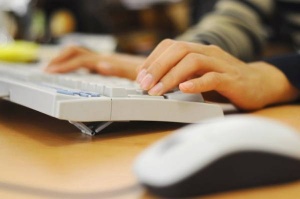 Розвиток вікі - сайтів
Наприкінці 20 століття, вікі-сайти все більше визнаються як перспективний шлях розвитку приватних і публічних баз знань, і саме цей потенціал надихнув засновників енциклопедичного проекту Nupedia— Джимбо Вейлза(Jimbo Wales) та Ларрі Сенгера(Larry Sanger) — до використання технології вікі як основи електронної енциклопедії: так у січні 2001року було створено енциклопедію 21 століття— «Wikipedia».
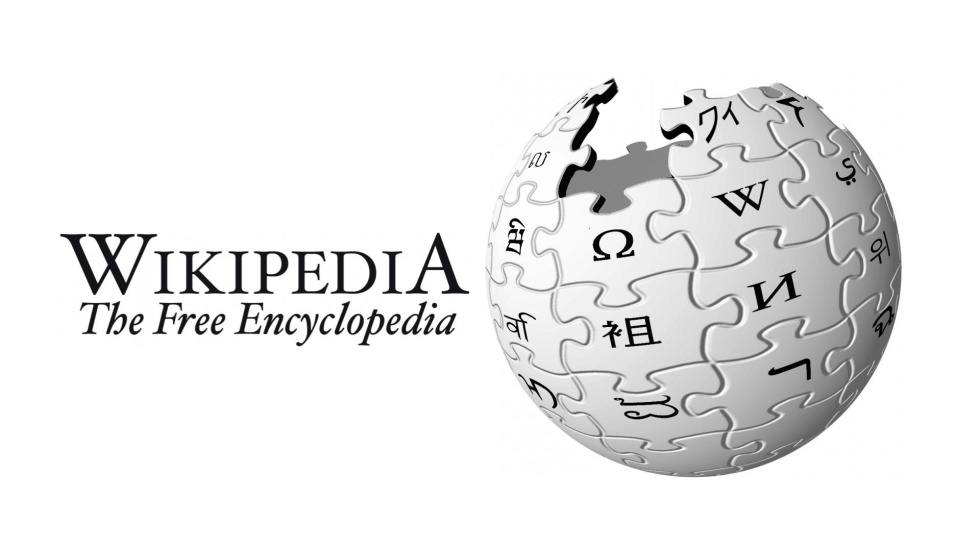 Логотип проекту “Wikipedia”
15 січня 2001 Джиммі Вейлз використав американський прапор в якості першого логотипу Вікіпедії. Однак цей логотип розглядався як тимчасовий варіант. В результаті був обраний логотип Девіда Фрідленде (англ. Девід Фридланд). У його варіанті первісний глобус був позбавлений квітів, а мультіязичний текст був замінений на окремі письмові символи, кожен з яких символізував мову, до якої відноситься. Символи, відповідно до статті в The New York Times, підбиралися в основному так, щоб позначаються ними звуки були близькі до звуку, переданому буквою W . І Фрідленд і Стансіфер передали авторські права на логотип Фонду Вікімедіа. Після виправлення деяких недоробок цього варіанту, він був розміщений в якості офіційного логотипу.
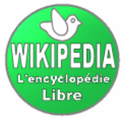 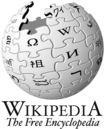 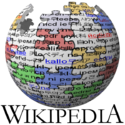 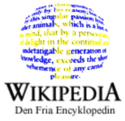 Правила, що регулюють вміст
Окремим користувачам через голосування надають права адміністраторів. Такі користувачі можуть вилучати чи захищати окремі статті від редагування, блокувати користувачів-вандалів та виконувати інші адміністративні функції. Спільнота може також позбавляти адміністраторів їхніх прав.
Оскільки Вікіпедію може редагувати кожен, одним з головних пунктів критики Вікіпедії часто стає те, що ніхто не відповідає за правильність і повноту інформації. Аби розв'язати цю проблему, до статей додають посилання на авторитетні джерела, щоб підтвердити ту чи іншу інформацію та дати можливість читачу самому перевірити її точність.
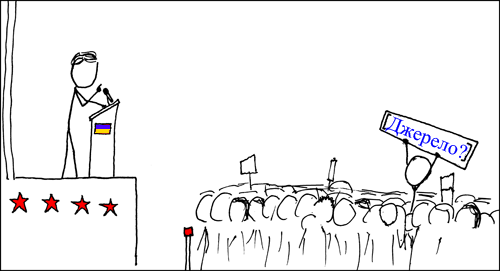 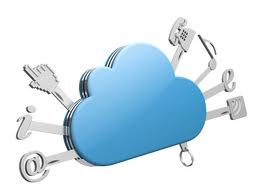 Інструменти Вікі - середовища
Інструменти Вікі-середовища застосовуються з різною метою: як персональний інформаційний менеджер; як засіб організації спільної роботи над колективними проектами; як колективна електронна дошка, на якій може писати ціла група; як база даних – сховище колективного досвіду. Також середовище Вікі-Вікі широко використовують у дистанційній формі навчання, для організації позакласної й позашкільної роботи зі школярами, створюють на цій платформі енциклопедії, посібники, підручники тощо.
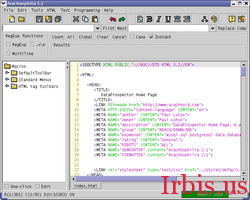 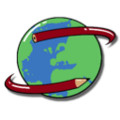 Вікі Освіта
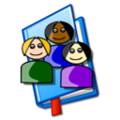 Вікі Освіта – мережеве об'єднання учасників навчально-виховного процесу для: 
спільного створення зібрання сучасних, безкоштовних, вільно розповсюджуваних освітніх ресурсів;
опанування нових інформаційних технологій; 
опанування нових організаційних форм навчальної діяльності.
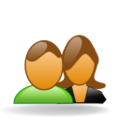 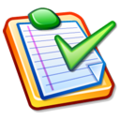 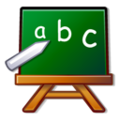 Вікімедія Україна
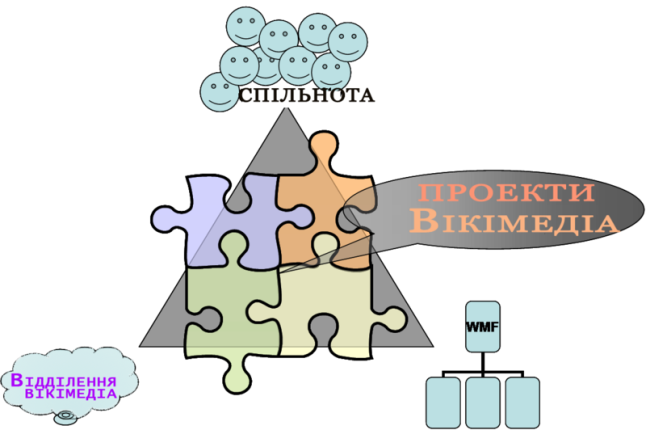 «Вікімедіа Україна» — українська громадська організація, яка має на меті популяризацію та підтримку проектів «Фонду Вікімедіа» і діє на території України. Заснована 31 травня 2009 року. Зареєстрована в Києві. Станом на 1 червня 2014 року налічує 64 членів.
Учасники “Вікімедія Україна” :
беруть участь у міжнародних зустрічах;
організовують конкурси з написання статей до Вікіпедії і завантаження зображень до Вікісховища;
організовують конференції вікіпедистів;
взаємодіють з власниками прав на інтелектуальну власність;
випускають друковану продукцію;
організовують експедиції;
організовують концерти вокальної музики;
взаємодіють з державними органами;
залучають спонсорську допомогу.
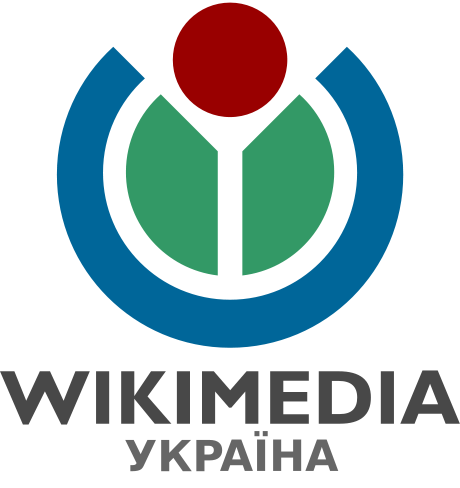 Перспективи використання Вікі-технологій в навчанні
Використання вікі-технологій в освітньому процесі може стати тим самим кроком, який підштовхне студентів до дослідницької діяльності в захоплюючій формі, що дозволить з мінімальними зусиллями допомогти студентам оволодіти вищими методами пізнання. Розум карти (карти пам'яті, карти розуму, інтелект-карти, діаграми зв'язків, ментальні карти, схеми мислення, карти розуму) - методика подання будь-якої інформації за допомогою схем.
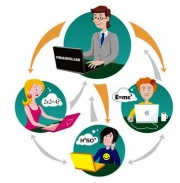 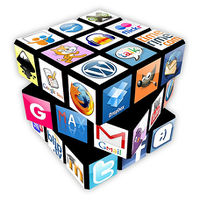 Вікі також прекрасно підходить і для виконання групових письмових завдань, для планування проекту, обміну висновками та висновками досліджень, збору інформації, створення довідників і т.д.
Презентацію виконала:
Студентка 21 пв групи ктггП’ятак Віта29.09.14.